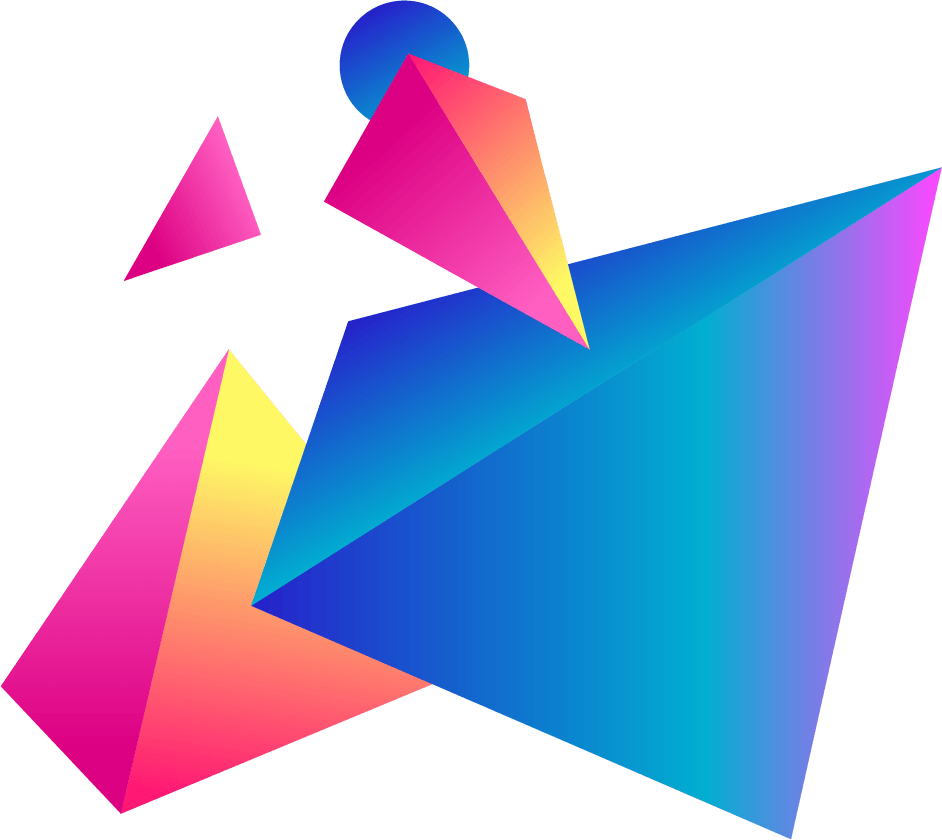 TOÁN ĐẠI SỐ 9
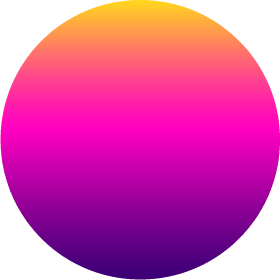 BÀI 8: Tiết 30KHAI CĂN BẬC HAI VỚI PHÉP NHÂN VÀ PHÉP CHIA
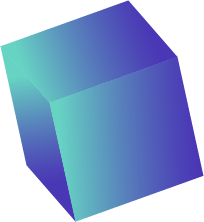 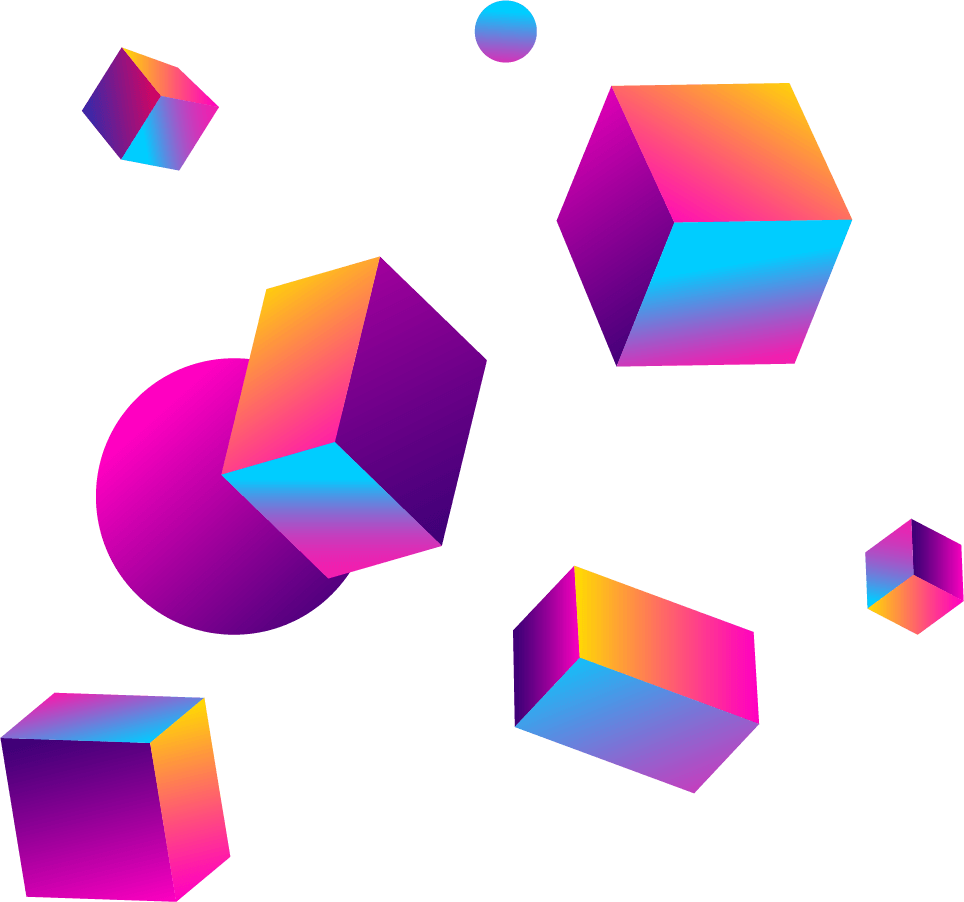 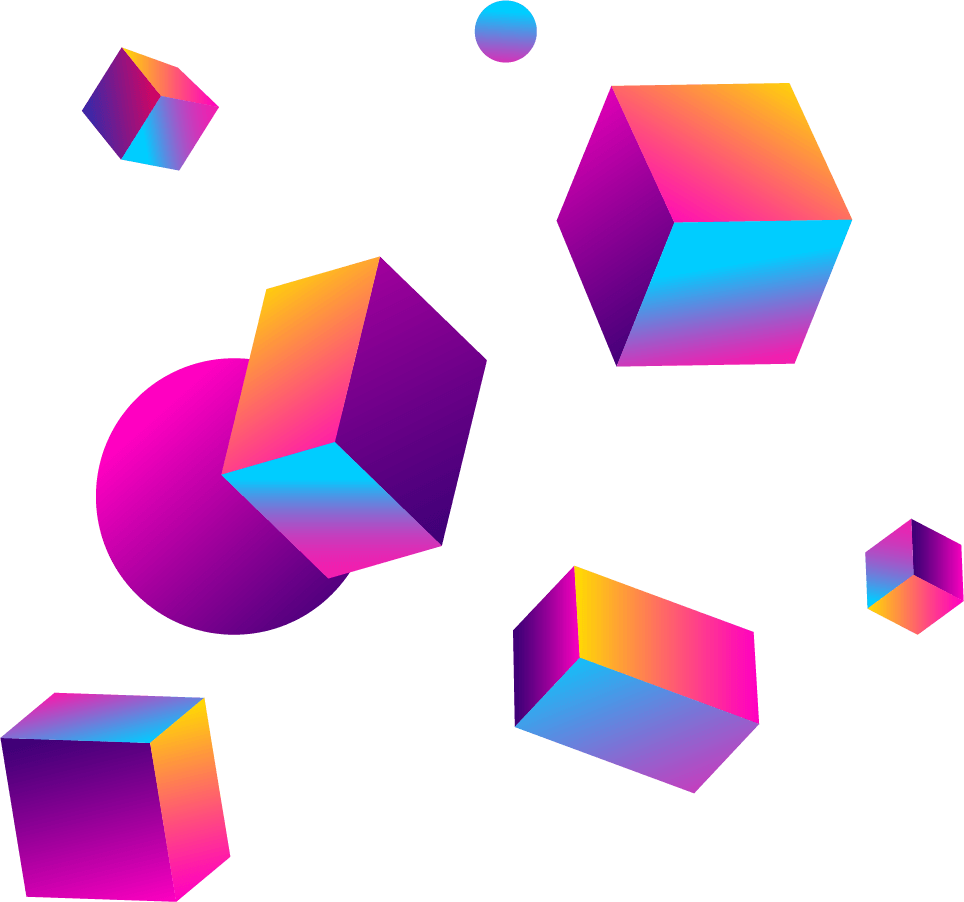 01
HÌNH THÀNH KIẾN THỨC
1. KHAI CĂN BẬC HAI VÀ PHÉP NHÂN
* Liên hệ giữa phép khai căn bậc hai và phép nhân
Hoạt động 1 (SGK – tr.49)
Bài giải
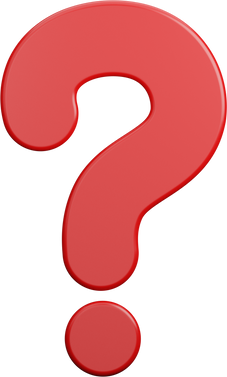 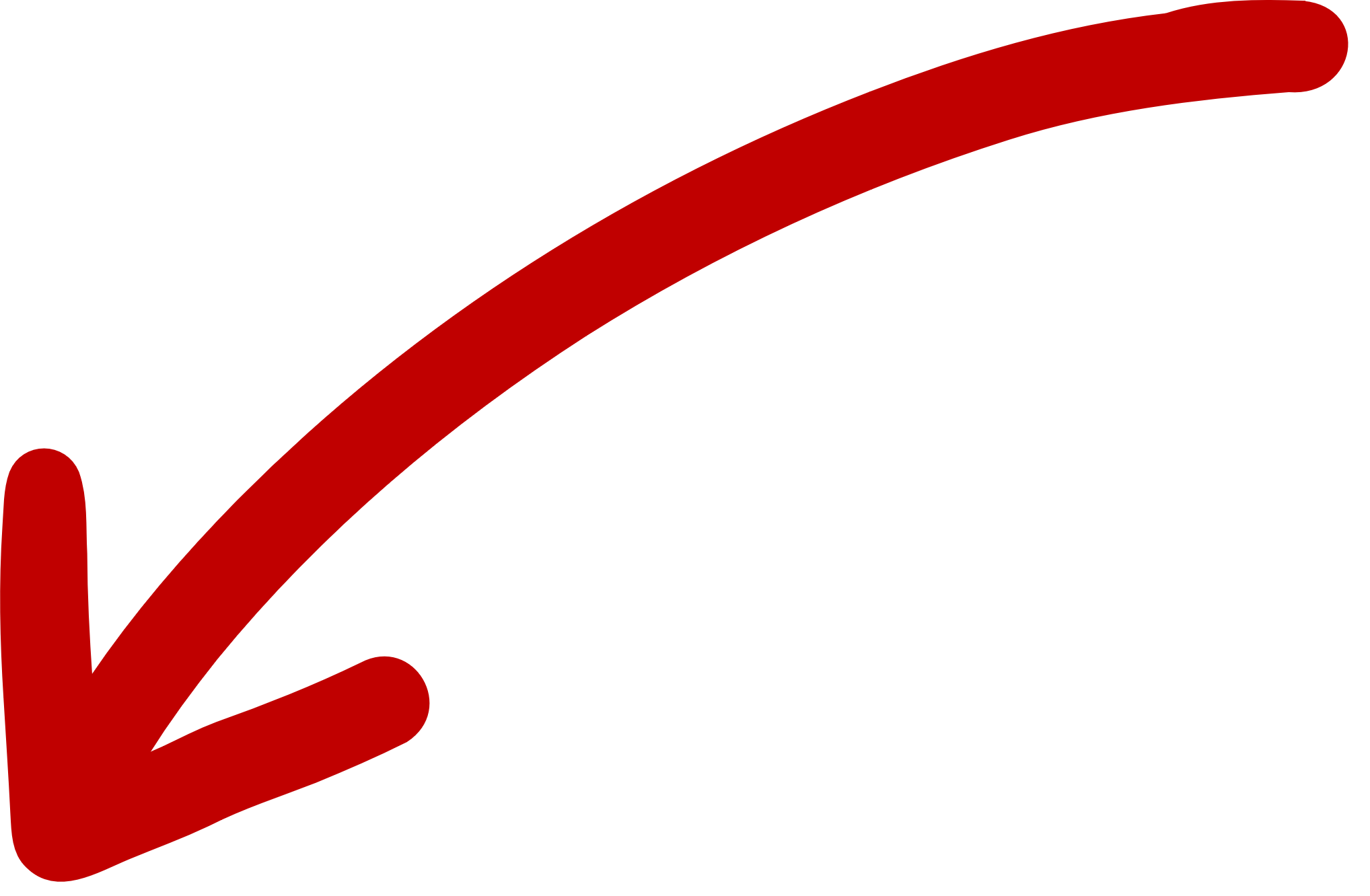 Chú ý
Ví dụ 1 (SGK – tr.49)
Bài giải
Ví dụ 2 (SGK – tr.49)
Bài giải
Luyện tập 1 (SGK – tr.49)
Ví dụ 3 (SGK – tr.50)
Bài giải
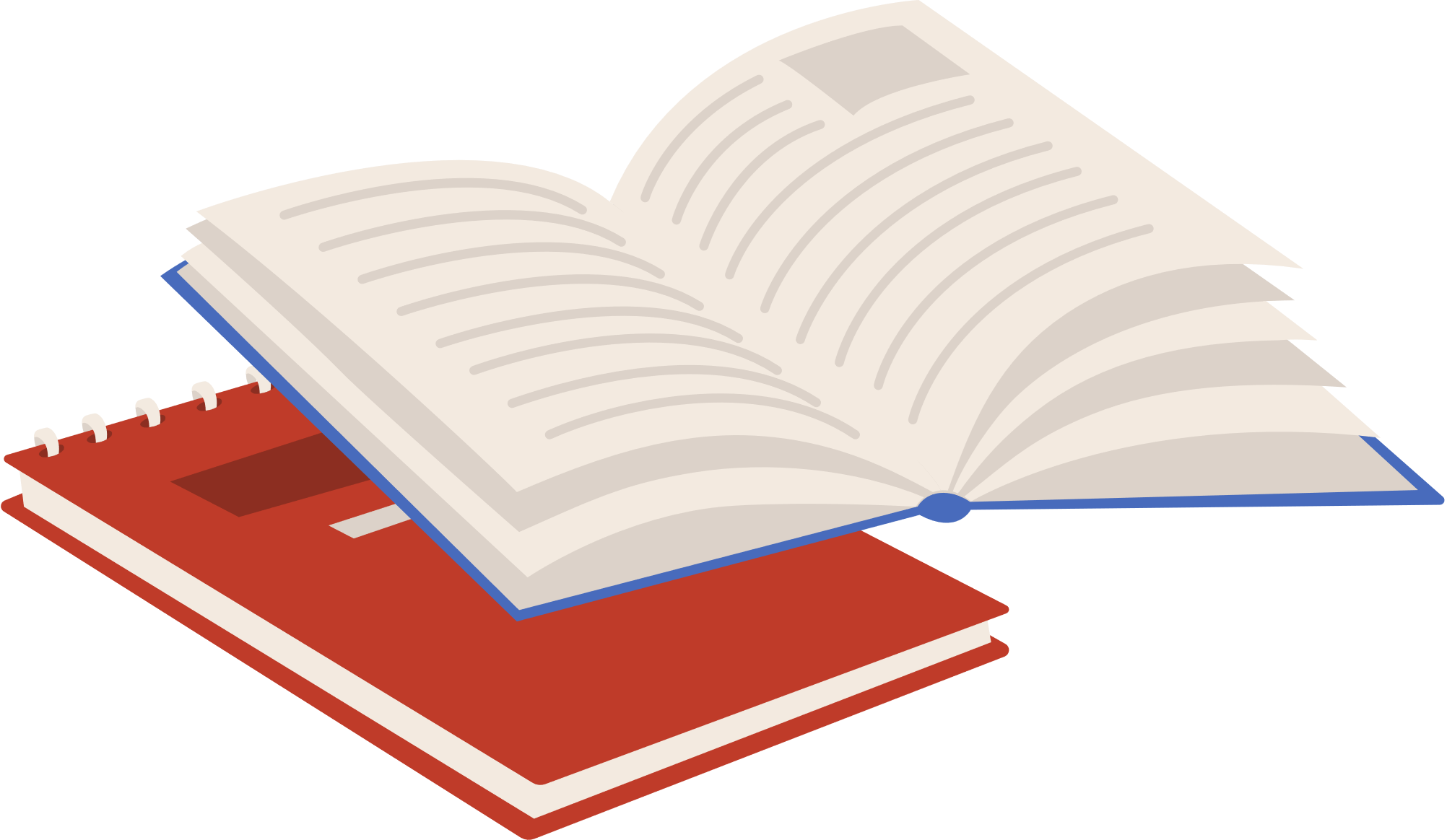 Ví dụ 4 (SGK – tr.50)
Bài giải
Luyện tập 2 (SGK – tr.50)
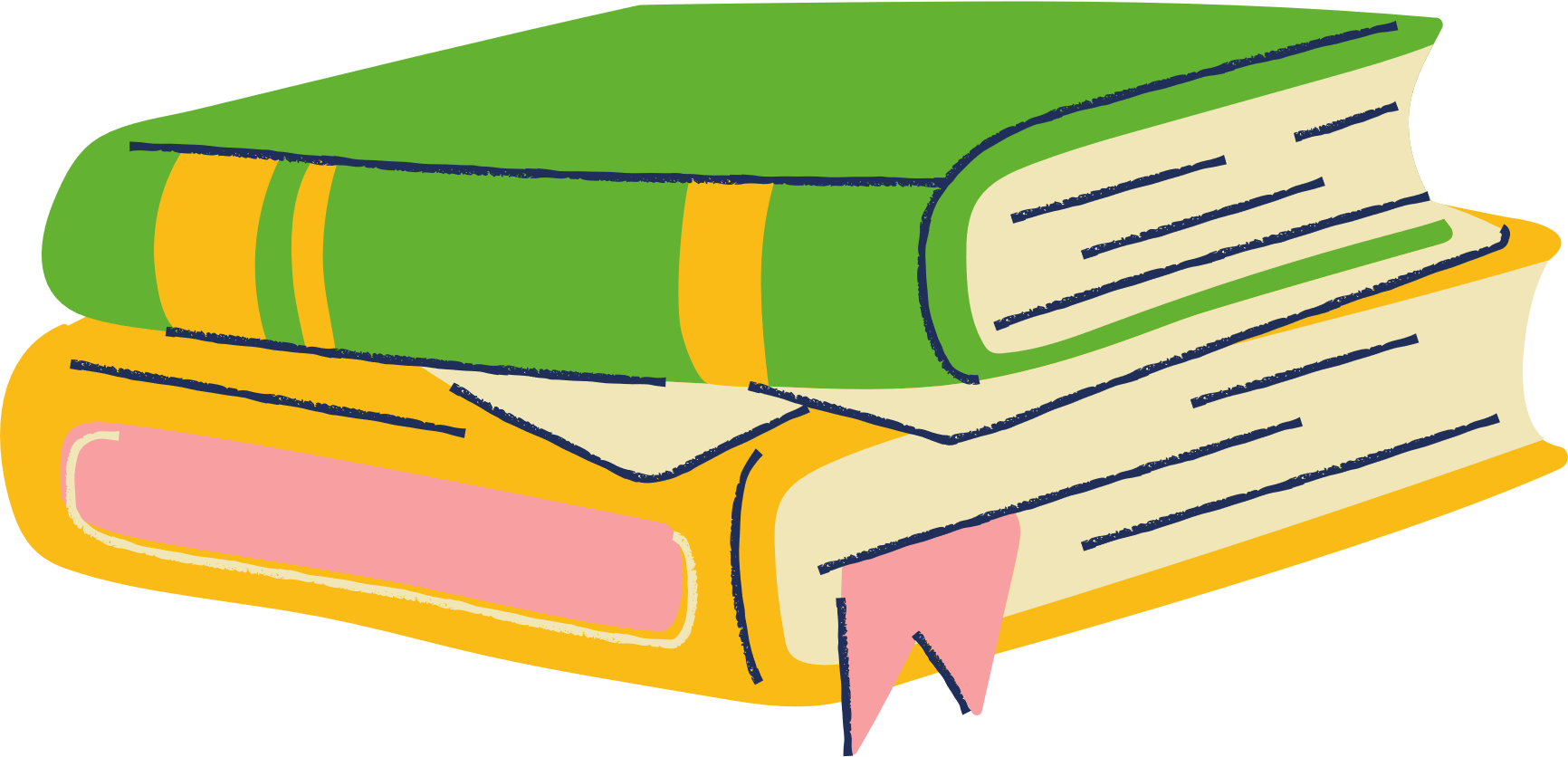 KHAI CĂN BẬC HAI VÀ PHÉP CHIA
Liên hệ giữa phép khai căn bậc hai và phép chia
Hoạt động 2 (SGK – tr.50)
Bài giải
Ví dụ 5 (SGK – tr.50)
Bài giải
Luyện tập 3 (SGK – tr.50)
Bài giải
Ví dụ 6 (SGK – tr.50)
Bài giải
Luyện tập 4 (SGK – tr.51)
Bài giải
Vận dụng (SGK – tr.51)
Bài giải
Tranh luận (SGK – tr.51)
Bài giải
02
LUYỆN TẬP
3.7 (SGK – tr.51)
Tính:
Bài giải
3.9 (SGK – tr.51)
Tính:
Bài giải
03
VẬN DỤNG
3.8 (SGK – tr.51)
Bài giải
3.10 (SGK – tr.51)
Bài giải
3.11 (SGK – tr.51)
Kích thước màn hình ti vi hình chữ nhật được xác định bởi độ dài đường chéo. Một loại ti vi có tỉ lệ hai cạnh màn hình 4 : 3.
Gọi x (inch) là chiều rộng của màn hình ti vi. Viết công thức tính độ dài đường chéo d (inch) của màn hình ti vi theo x.
Tính chiều rộng và chiều dài (theo centimét) của màn hình ti vi loại 40 inch.
Bài giải
HƯỚNG DẪN VỀ NHÀ
Ghi nhớ kiến thức trong bài.
Hoàn thành bài tập trong SBT.
Chuẩn bị bài sau “Luyện tập chung”.
CẢM ƠN CÁC EM ĐÃ LẮNG NGHE, HẸN GẶP LẠI
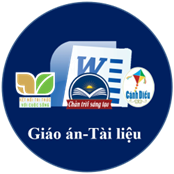 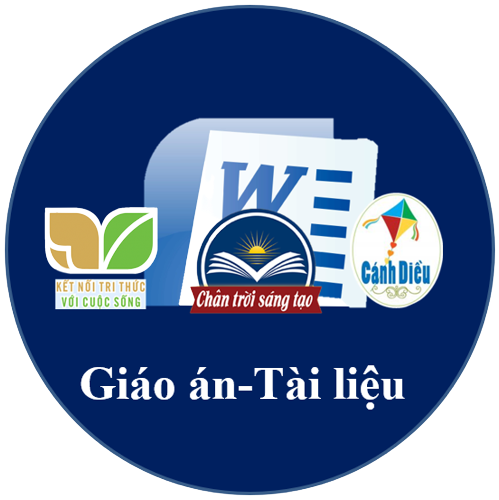 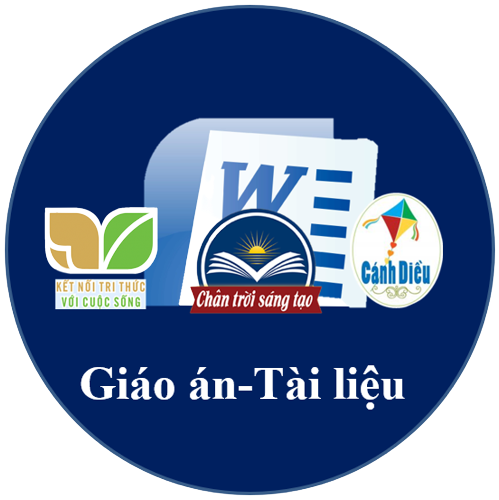 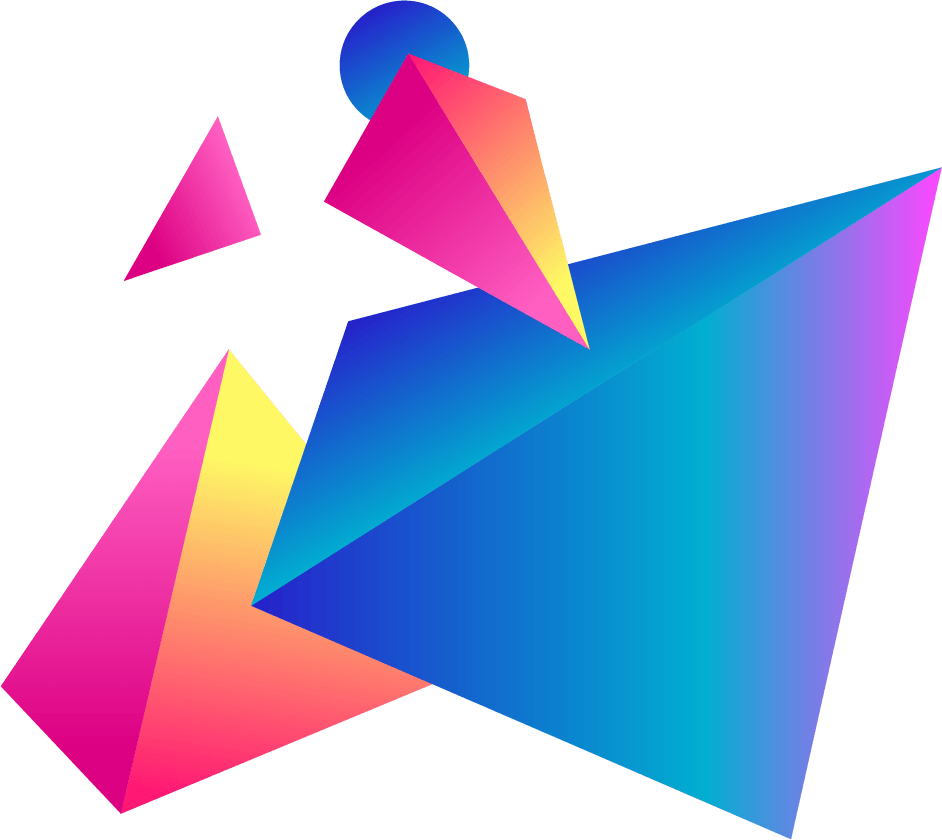